AWK入門　6日目
実行環境の違いによるAWKスクリプトの制約
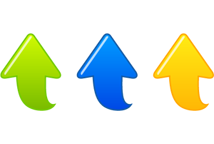 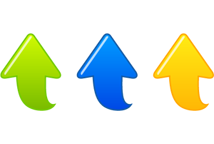 コマンドの引数で
スクリプトの中身を
指定する場合
AWKスクリプト
スクリプトファイルを
-f でawkに渡す場合
awk (インタプリタ)
Bash (シェル)
awk (インタプリタ)
Bashとawkの文字列解釈の続き
Bashとawkの引数の指定の仕方

・　Bash

echo Hello World     <- echo の引数1に「Hello」、引数2に「World」を指定している
                                          引数の区切り文字はスペース「 」
echo "Hello World"  <- echo の引数1に「Hello World」を指定している


・　awk

awk 'BEGIN{split("Hello World", arr, " ")}’ 

  ↑ splitの引数1に文字列「Hello World」、引数2に配列「arr」、引数3に文字列「 」を指定している。引数の区切り文字は「,」
Bashでのコマンドライン引数の扱い

ls というコマンドは指定したディレクトリの中のファイルを一覧表示してくれます。

ls /mnt/c/work
# WindowsのC:\workの中のファイルを表示します。

ここで、下記のように入力しても同じ結果が得られます。

ls "/mnt/c/work"
ls '/mnt/c/work'
ls "/mnt/c/"'work'
ls /mnt/"c/"'work'

シェル(bash)の中では " や ' で囲まれた文字列はひとまとまりの文字列として、コマンド(今回はls)に渡されます。
それでは、C:\Program Files以下のファイルを表示するにはどうすればよいでしょうか？
回答例
ダメな例：
ls /mnt/c/Program Files

よい例：
ls '/mnt/c/Program Files' #全体を「’」、「”」で囲む
ls "/mnt/c/Program Files"
ls /mnt/c/Program\ Files #スペース「 」を「\」＋「 」と書く（エスケープ処理という）

Awkも下記のように「’」をつけているのは、上記のようなbashの約束事のためです。

awk 'BEGIN{print "Hello"}'

上記をほかの書き方をする場合
awk "BEGIN{print \"Hello\"}"
awk BEGIN{print\ \"Hello\"}
awkでの特殊な文字の扱い方

・　awkで 「“」を出力したい場合

正：awk 'BEGIN{print "\""}'
このように
“
の前に、
\　（本来バックスラッシュ＼なのだけど、フォントの関係で円マークになる）
をつけてあげればよい。

・　「’」を出力したい場合

誤：awk 'BEGIN{print "\'"}'
正：awk 'BEGIN{print "'"'"'"}'

このようにシングルクォーテーションをダブルクオーテーションで囲って、さらにシングルクオーテーションで囲ったものをさらにダブルクオーテーションで囲うといった一見意味不明なことをしないとシングルクオーテーションは出力できません。
‘の文字をエスケープせずに出力するシンプルな方法

下記のファイルを作成する。
day5.txt

BEGIN{print "'"}

そして、
awk -f day5.txt
と実行すると、特にエスケープしなくても’を出力可能。
正規表現のパターンでのエスケープ
正規表現のパターンとして、上記のように
. + * ^ $ [ ] ( ) | \
などは特別な意味を持ちます。
もし、仮に上のような文字自体に一致させたい場合は下記のようにエスケープする必要があります。

誤：awk 'BEGIN{a="Hello."; gsub(".","!", a); print a}'
正：awk 'BEGIN{a="Hello."; gsub("[.]","!", a); print a}' 　# 「^」「]」「\」以外の文字に有効
    ：awk 'BEGIN{a="Hello."; gsub("\\.","!", a); print a}' 
sedコマンドと共通して使えるのは[]のタイプのエスケープ方法なのでこっち推奨
(「^」「]」「\」の文字自体に一致させたい場合、"\\^", "\\]", "\\\\"とする必要あり。)
AWKでの正規表現で気を付ける文字のまとめ

　　　　　　Bash　　　　　=>　　　　　　awk　　　　　=>　　　　　正規表現

一番無難な文字列表現
      「’」で囲む　　　　　　　　　「”」で囲む　　　　　　　　　普通に正規表現：そのまま
　　　　　　　　　　　　　　　　　　　　　　　　　　　　　　　　　「.+*$[()|」など：「[]」で囲む
　　　　　　　　　　　　　　　　　　　　　　　　　　　　　　　　　「^]\」：「\\」を付ける
　　　　

特別な文字
　　　　　　「‘」　　　　　　　　　　　　　「” \」　　　　　　　　　　「. + * ^ $ [ ] ( ) | \」など
練習問題

1．5日目練習問題で使用したexample.vcfファイルの10列目、11列目にはそれぞれ「sample1」、「sample2」の検体の変異情報が記載されている。
「:」区切りの最初の1項目目がジェノタイプ情報であり、下記の意味になる。
0/0 : 変異なし
0/1 : 片方（父親由来もしくは母親由来のどちらか）の染色体に変異あり（ヘテロ）
1/1 : 両方の染色体に変異あり（ホモ）
./.    : デプスが不十分で判定不可能
　ここで数字の1が2、3、4・・・などになることがあるが、それはVCFの5列目(ALT)の変異した配列の何番目になるかを示している。例：ALT→A,Cのとき、0/1であれば、Aの変異を1つ、0/2であればCの変異を1つ持つ。
sample1でデプスが不十分で判定不可能とされる変異はいくつか？sample2では？
また、DP(各検体のリード数)が4以下の変異数はsample1, 2それぞれ幾つか？

2．4日目で使用した、take.blastn.txtにはRで読み込むと意図しない結果になる文字(#)やほかのプログラムでエラーになりそうな文字が含まれている。次のそれぞれの文字が含まれている行数を出し、すべて「_」に置換せよ。
# ' ( )

3．とあるプログラムを使うためにtake.blastn.txtの2列目の遺伝子名を「“」で囲む必要が出てきた。2列目を「”」で囲んで出力せよ。